TURİZM VE ÇEVRE
Küresel Isınma ve Turizm
Küresel Isınmanın Tarihsel Gelişimi
Küresel iklim değişimi olayının açıklamasının yaklaşık 200 yıl süren bir hikâyesi vardır.
Jean-Baptise Fourier, Güneş’ten Dünya’ya ulaşan tüm ısının uzaya kaçmadığını ve atmosferde bir şeyin bu enerjiyi tuttuğunu yani “ atmosferin sera etkisini” 1920’lerde fark etti.
Yetmiş yıl sonra Svante Arrhenius o zamanki kömür yakma oranlarına bakarak üç bin yıl boyunca İsveç’in yumuşak bir havaya sahip olacağını düşündü. 1938’de Guy Callender adlı bir buhar mühendisi, İngiliz Kraliyet Meteoroloji Derneği’nde yaptığı konuşmada aşırı kömür kullanılmasından dolayı dünyanın ısındığını meteorolojik verilere dayanarak göstermişti.
Dünya Savaşı boyunca kütüphanede çalışmak zorunda kalan Militun Milankoviç, 1941’de, geçmişte yaşanan buzul çağlarına neden olan astronomik nedenleri belirledi.
1950’lerde iklimbilimci Charles Keeling, atmosferdeki karbondioksit yoğunluğunu ölçmek için Hawaii’deki Mauna Loa Dağı’na tırmandı. Dünya’nın nefes alışverişi için yaptığı ölçümlerde, fosil yakıtların tüketilmesinden dolayı karbondioksitte bir sabit artış olduğunu çok çarpıcı bir şekilde gösterdi.
Atmosferin Yapısı
Katı ve sıvı yer yuvarlağının etrafında bir gaz örtüsü vardır. Bu gaz örtü yer yuvarlağını bir küre halinde sarmıştır.
     Alt katlarına taşküre (litosfer) ile suküreye (hidrosfer) dokunan yüzünde hayatın gelişmesine olanak sağladığı için bu gaz küreye nefes alan küre anlamında eski Yunancada (atmos: nefes ve sphere: küre) atmosfer denmiştir.

Atmosfer içerdiği oksijen aracığıyla doğrudan doğruya içinde hayatın gelişmesini sağladığı gibi, oluşturduğu başka uygun koşullarla o hayatın sürmesine de olanak hazırlamaktadır. Bunlara ek olarak atmosfer, güneşten gelen enerjinin hızla uzaya dönmesini önleyen bir örtüdür. Bu örtü aynı zamanda güneşten gelen ışığın yansıyıp dağılarak (difüzyon) gölgelerin de aydınlık olmasını sağlar. Hava akımları güneş alan yerlerin çok sıcak, almayan yerlerin ise çok soğuk olmasını engeller. Bu nedenlerden yer etrafındaki atmosfer adeta koruyucu ve düzenleyici bir örtü halindedir. Eğer bu örtü olmasaydı güneş alan yerlerin tam olarak ve aydınlık ve çok sıcak, gölge yerlerinse tam karanlık ve çok soğuk olması gerekecekti.
Atmosferin Sınırları
Hava olaylarının görüldüğü atmosferin alt katları ile onun hemen üstündeki bölümün koşulları XX. yy. başlarından beri düzenli olarak ölçülmektedir. Fakat insanlar ancak son zamanlarda uçabildikleri ve belirli bir yüksekliğe erişebildikleri için atmosferin üst katları hakkındaki bilgiler hakkında görüş ayrılıkları vardır. Bununla beraber günümüzde gelişen uzay ve uydu teknolojisindeki gelişmeler sonucunda yeni yeni bulgular açıklanmaktadır. Genel kabul görmüş bilgilere göre atmosfer hakkındaki bilgiler şöyledir;
Atmosferin Yapısı ve Katları
Atmosfer çeşitli gazlardan oluşur. Gazlar yerçekiminin etkisiyle en yoğunundan seyreltiğine doğru alt katlardan yukarılara doğru sıralanır. Bu sıralanma tabakaları oluşturur. Aynı tabakalardaki gazlar aşağı yukarı homojen bir yapı gösterir. Bu yapı bazen bir karışım bazen ise bileşikler, moleküller şeklindedir.
Havayı oluşturan gazlar bir karışım ya da bileşik oluştursalar bile yerçekimi etkisi altında ağırlıklarına göre iç içe katlar halinde bulunurlar. Bu katların tanınmasında gaz karışımlarının fiziksel özellikleri, özellikle sıcaklıkları ve bileşimleri dayanak oluşturmuştur.
Oluşumlar içten dışa doğru fiziksel ve kimyasal katmanlar olarak incelendiğinde şu bilgiler karşımıza çıkmaktadır:
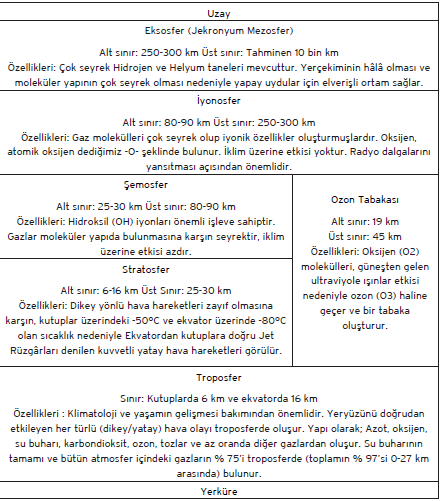 Yukarıdaki tabloda ana hatlarıyla verilen oluşumlarda görüldüğü gibi atmosferde oranı ve miktarı değişmeyen ya da değişmemesi gereken gazlar şunlardır:

Azot : % 78.07
Oksijen : % 20.95
Asal gazlar : % 0.96
Karbondioksit : % 00.3
Ozon tabakası : 19-45 km’ler arasında.
Küresel Isınma Nedir?
Küresel ısınma;
• İnsanlar tarafından atmosfere verilen gazların sera etkisi yaratması sonucunda, dünya üzerindeki sıcaklığın artmasına denir.
• Sera gazlarının atmosferde birikmesi ile yeryüzü ile yeryüzüne yakın atmosfer tabakalarında sıcaklığın artmasıdır.
• İnsanların çeşitli aktiviteleriyle sera gazlarının atmosferde yoğun bir şekilde birikmesi sonucunda, yeryüzü ile yeryüzüne yakın atmosfer tabakalarına ait sıcaklığın artması sürecidir.

Küresel iklim değişimi, küresel ısınmaya bağlı olarak, diğer iklim elemanlarının da (nem, yağış, hava hareketleri) değişmesi sürecidir.

Dünyanın sıcaklık ana kaynağı güneştir.
Güneşten gelen enerjinin miktarı atmosferin üst katında 1 cm2’lik yüzeye 1 dakikada 2 kaloridir ki buna solar konstant ya da güneş sabitesi denir.

Her ne kadar aydan, yıldızlardan ve dünyadaki kaynaklardan (volkan, yer altı kaynakları vs.) gelen ışınlar olsa da onların önemi yok denecek kadar azdır. Güneş olmasaydı dünyanın sıcaklığı -273°C yani mutlak sıfır derecesinde olacaktı.

Yeryüzü ve atmosferin ısınmasını sağlayan güneş enerjisi radyasyon, kozmik ışınlar ve partiküller halinde bir doğru üzerinde ve en kısa yoldan yeryüzüne gelir. Gelen güneş ışınları 0.2 – 3 Mikron arasında değişen dalga boyundadır. Gelen ışınlar için atmosfer geniş ölçüde saydamdır ve bu ışınlar; gama, röntgen (x), morötesi (ultraviyole), görünen ışık, kızılötesi (enfraruj, infrared, ultratot) veya sıcaklık ışınları ve radyo (herz) dalgalarıdır. 3000 Angstrom (0.3 Mikron) ve aşağısı boyutundaki ışınlar atmosferin üst katlarında ozon, oksijen ve azot moleküllerinde neden oldukları fiziksel-kimyasal değişiklikler nedeniyle kullanıldıkları için yere ulaşamazlar.
Karbondioksit ve belirli bazı gazlar atmosferde sürekli bulunurlar. Bu gazlar, tıpkı seralarda olduğu gibi Dünya’nın gerekli sıcaklığının korunmasını sağlarlar. Ancak, insan etkisiyle atmosfere daha yoğun olarak salınan bu gazlar, Dünya yüzeyinin istenilenden daha fazla ısınmasına yol açar.
Bu gazlar içinde en önemlileri, karbondioksit (CO2) ve su buharıdır (H2O). Bunları, metan (CH4), nitrous oksit (N2O) ve pek çok endüstriyel işlemde kullanılan kloroflorokarbonlar (CFCs) izler.
Güneşten gelen enerji atmosfere girdikten sonra şöyle bir süreç gelişir:
• % 25’i bulutlar ve atmosfer etkisi ile uzaya doğru yansır,
• % 25’i dağılmaya (difüzyon) uğrar,
• % 15’i atmosfer tarafından emilir (absorbe),
• % 8’i yerden uzaya yansır (Albedo),
• % 27’si yeri ısıtır.
Şekil 4 ve 5’teki sera gazlarının bu etkisine, atmosferin sera etkisi, bu yolla meydana gelen ısınma olayına da, sera gazları etkisiyle küresel ısınma denir.
Bu olay, turfanda sebze ve çiçek yetiştirilen ve genellikle her tarafı cam veya plastikle kaplı olan sera veya limonluk denen mekânlarda da aynen cereyan ettiği için, bu şekildeki terimler kullanılmaktadır.
Atmosferdeki Sera Gazları ve Etkileri
Atmosferdeki gazların nitelikleri, küresel ısınmadaki payları ve atmosferdeki yoğunlukları birbirinden farklıdır. Atmosferdeki gazların nitelik ve miktarının değişmesi ekolojik bakımdan istenmeyen durumlara neden olmaktadır. O nedenle bunlar hakkında aydınlatıcı bilgi verilmesi yararlı görülmüştür.
Su Buharı ve Etkileri
Hava içindeki miktarı yer ve zamana göre en fazla değişen gaz kuşkusuz ki su buharıdır. Nemli tropikal iklimlerde hava içinde % 2-3 kadar su buharı bulunur. Küresel ısınmada sera etkisi bakımından en başta gelir. Ancak yeryüzüne yakın atmosfer içindeki miktarı çok nadir hallerde yükselir. Bol miktarda bulunduğu atmosfer katmanı genellikle bulutların oluştuğu yükseklerdeki atmosfer tabakalarındadır. O nedenle daha çok güneşten gelen ışınları tutmada ve yükseklere yansıtmada (albedo) etkilidir. Su buharının çoğu atmosferin 3-4 km’lik bölümünde toplanmıştır ve havadaki su buharının yaşam ve iklimler üzerindeki etkileri çok önemlidir.
Azot Oksitler
Bu sera gazının kaynakları egzoz gazları, fosil yakıtlar ve organik maddelerdir. Küresel ısınmadaki payı % 5’dir.
Kloroflourkarbon Gazları (CFCS)
Soğutucularda kullanılan gazın ana maddesidir. Ozon tabakası kloroflorokarbonların ( CFC ) yol açtığı bozulmaya çok uzun süredir maruz kalmaktadır. Ayrıca özellikle batı toplumlarında yaygın olarak kullanılan deodorant spreylerde bunları yoğun olarak içermektedir. CFC’lerin kullanım alanları çok geniş ve yaşam süreleri çok uzundur. Kullanıldıktan sonra atmosferde yükselerek stratosfere kadar çıkan CFC’ler ozon tabakasını oluşturan üçlü oksijen moleküllerin yapısını bozmaktadır.
Olayın vahametini anlatma bakımından CFC (klima gazı) gazı 15 yıl süreyle atmosferde kalmakta ve yavaş yavaş üst kesimlere yükselmekte ve ozon tabakasına zarar vermektedir. Klor atomları ozon atomlarını parçalayarak ozon tabakasını eritmektedir.
CFC gazlarının ozona zarar vermesinin yanında ısınma konusunda CO2 gazından daha etkili olduğu saptanmıştır. CFC’ler ısıyı tutma konusunda CO2’ten 200 bin kere daha etkilidir.
• Tarımsal İlaç ve Maddeler: Tarım zararlılarına karşı kullanılan bu maddeler, toprağa zarar verdiği gibi, ozon tabakasının yıkımında da onda bir oranında etkilidir.
• Temizlik Malzemeleri: Ozon tabakasını etkileyen kimyasalların başında temizlik malzemelerinin içinde bulunan toikloroetan (CH3CCI3) gelmektedir. Bu maddenin kullanımının günümüzde sınırlandırılmış olması ozon tabakasında belli bir iyileştirmeye yol açacaktır.
• DDT: Tarım alanlarındaki böcekleri zehirlemek için kullanılmaktadır. Bu gazın insan dahil diğer canlılar içinde öldürücü olduğu fark edildikten sonra üretimden kaldırılmıştır.
• Dioksin: 100’ün üstünde çeşidi vardır. Bitki ve böceklerin tahribatı için kullanılır. Kansere ve daha birçok hastalığa neden olmaktadır.
• Civa: Diğer elementler gibi çözünmez; bu yüzden son derece zehirlidir.
• Kurşun: Günümüzde kurşun kalemlerin içinde kullanılır. Vücudun içine girdiği takdirde çok zehirleyicidir, sinir sistemini çökertip beyne hasar verir.
• Vinilklorid: PVC, yani kapı, pencere kaplama elde etmek için kullanılan bir gaz karışımıdır. Solunduğunda zehirleyici etkisi vardır.
• PCB’ler: Büyük santrallerdeki elektrik transformatörlerinin yalıtımında, birçok elektrikli ev aletlerinde aynı zamanda boya ve yapıştırıcıların esneklik kazanmasında kullanılmakta ve kansere yol açmaktadır.
• Sodyum nitrat: Füme edilmiş yani tütsüyle kurutulmuş, balık, et ve diğer bazı yiyecekleri korumak için kullanılan bir çeşit tuzdur. Vücuda girdiğinde kansere yol açabilir.
• Kükürt dioksit (SO2): Sülfürün, yağın, çeşitli doğal gazların ve kömürle petrol gibi fosil yakıtların yanması sonucu açığa çıkar. Asit yağmurlarının oluşmasında etkilidir.
• Polimerler: Doğal ve sentetik çeşitleri bulunmaktadır. Doğal olanları, protein ve nişasta içerir. Sentetik olanları ise, plastik ürünlerde ve el yapımı kumaşlarda bulunup, naylon, teflon, polyester gibi adlar alır.

Bu sera gazları için doğal kaynak yoktur. Spreylerdeki püskürtücü gazlar, soğutucu aletlerde kullanılan gazlar, bilgisayar temizleyiciler, bu gazların başlıca yapay kaynaklarıdır. Küresel ısınmadaki payları % 22 oranındadır.
Havadaki Ozon ve Etkileri
Ozon miktarında ve dağılımında yaşanan değişmeler, hem güneşten gelen zararlı radyasyonun yere kadar ulaşmasına hem de yeryüzündeki hava olaylarının, seyrinin, kuvvetinin, sıklığının ve oluş şeklinin değişmesine neden olmaktadır. Günümüzün en büyük sorunlarından birisi olan ozon tabakasının incelmesi yani delinmesidir.
Şimşek çaktıktan sonra havada duyulan hafif sarımsak kokusu ozonun kokusudur. Ozon havanın alt katlarında çok azdır. 1 m3 havada 8 mm3 kadar ozon bulunur. Yere yakın hava katlarındaki ozonun miktarı sabahları hemen hiç yok denecek kadar azdır. Öğlene doğru miktar biraz artar. Bu değer yerine ve mevsimlere göre biraz değişir. Fakat yerden 19-45 km yükseklikler arasında ozon katı bulunur. Bu yüksekliklerde ozonun miktarı Ekvatordan Kutba doğru artar. Ozon katının yüksekliği ortalama olarak 10. enlemlerde 29 km, 75. enlemlerde 22 km kadardır.
Ultraviyole ışınlar gereğinden çok olduğunda yaşam üzerinde olumsuz etkilere neden olurlar.
Küresel ısınmadaki sera etkisi % 7 kadardır.
Ozon Tabakasına Zarar Vererek Onu Tahrip Eden Gazlar Nelerdir?
• Klimalarda ve buzdolaplarında soğutucu gaz olarak kullanılan CFC (kloroflorokarbon) gazları,
• Tarımsal ilâç ve maddeler,
• Temizlik malzemeleri,
• Jet uçaklarından çıkan atık gazlar,
• Egzoz gazları,
• Endüstri atıkları,
• Yapay gübrelemeler,
• Plastik köpüğü ürünler (plastik bardaklar, tabaklar ve fast-food taşıyıcıları),
• Nükleer patlamalar sonucu oluşan çıktılar ozon tabakasına zarar vermekte günden güne bir kurt gibi kemirmektedir.
Ozon-Sera İkilemi ve İklim Felaketleri
CO2 emisyonuna neden olan uygulamaların her geçen gün artması çevre felaketlerinin artarak oluşumuna yol açar. Bugün CO2 üretimini arttıran yapılanmalar sonucunda sadece bölgesel çevre felaketleri değil, aynı zamanda küresel çevre felaketleri de kapımızı çalmaktadır.
Havaya salınan iz gazları dediğimiz zararlı gazlar nedeniyle ozon tabakasında yer yer delinmeler tespit edilmiştir. Delikler açılınca ozon tabakasının güneşten gelen ultraviyole ışınları geri savurma işlevi işlememekte ve tehlikeli ışınlar yerküreye ulaşmaktadır. Bunun sonucunda,
• İnsanlarda deri kanserine,
• Gazların ısıyı iletmemesi nedeniyle atmosferde ısınmaya,
• Denizlerdeki fitoplanktonların (algler) ölümüne neden olmaktadır.
Buraya kadar yapılan açıklamalardan anlaşılacağı üzere, küresel ısınmanın temel nedeni, bol fosil yakıt kullanılmasıyla atmosfere salınan karbondioksit miktarının çok yüksek miktarlara ulaşmasıdır. Miktar ve atmosferde kalma süresinin çok yüksek olması nedeniyle küresel ısınmada, sera gazları içindeki etki payı da çok yüksek olmaktadır (%50).
Küresel Isınmaya Dair Kanıtlar
Küresel ısınma olayı, genellikle fosil yakıt kullanımından meydana gelen yoğun karbondioksit emisyonu (salınımı) ile özdeşleşmiş bulunmaktadır
Dünya Üzerindeki Sıcaklık Artışı
Son yüzyılın en sıcak yazları son 10-15 yıl içinde yaşanmıştır.
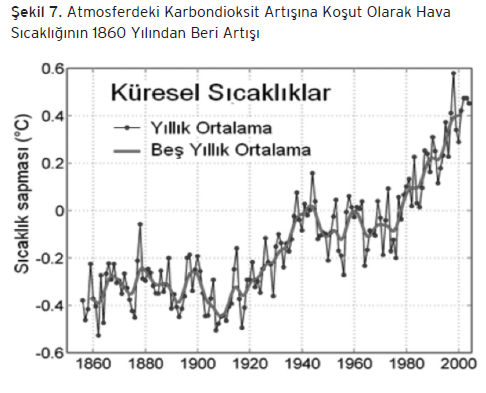 Bu nedenle, böyle bir olayın varlığını kabul etme ve zararlarının önlenmesi, fosil yakıt kullanımının kısıtlanması anlamına gelecektir. Bu ise, özellikle sanayileşmiş ülkeler ekonomisi için çok yönlü olumsuz sonuçlar doğuracağından, bu ülkeler uzun süre küresel ısınma olayını inkâr etmişlerdir. Daha sonraları, bilim insanlarının ortaya koydukları kanıtlarla, böyle bir ısınma sürecinin başladığını kabul etmişler ancak, nedeninin fosil yakıt olmadığına ait çeşitli savlar ortaya atmışlardır. Bu ekolojik afetin önüne geçmek için uğraş veren bilim insanları, söz konusu bu savların doğru olmadığını somut örneklerle kanıtlamaya çalışmışlardır.

Buzulların Erimeye Başlaması
Küresel ısınmanın çok önemli başka bir kanıtı da kutuplarda ve yüksek dağlardaki (Alpler, Himalayalar gibi) buzulların erimeye başlamış olmasıdır.
Kuzey Kutbu
Binlerce, milyonlarca yıllık buzullar erimeye başladı. Kuzey Kutbu yakınlarındaki Blomstrandbreen buzulunun 1918 ve 2002’de çekilen Fotoğrafları, küresel ısınmanın boyutlarını açıkça gösteriyor.
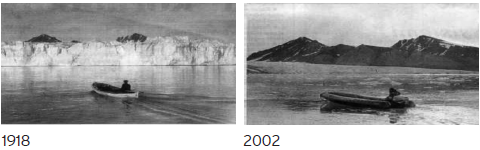 Patagonya Buzulları
Patagonya’da her yeri kaplayan buzulların 1928 yılında ve 2004 yılında çekilmiş fotoğrafları. Bilim adamları dünyadaki buzulların 2070’e kadar tamamen eriyeceğini söylüyor.









Yukarıdaki resim 1957 yılı ilkbaharında İsviçre’nin yukarı Engadin bölgesine yaptığı inceleme gezisinde ilk olarak gördüğü karasal buzulu (Morteratsch Buzulu) anımsatmaktadır. Buzulların geriye çekilmesini inceleyen araştırıcılar tarafından verilen bilgilerin bir belgesi olarak yazar tarafından bu buzulun fotoğrafı çekilmiştir. Ne yazıktır ki yaklaşık 50 yıl sonra, bu karasal buzulların bugünkü durumunu gösteren bir resim elimizde bulunmamaktadır. Ancak resim 3 ve 4 bu hususta bir tahmin yürütebilmemize yardımcı belgeler olarak kabul edilebilir.
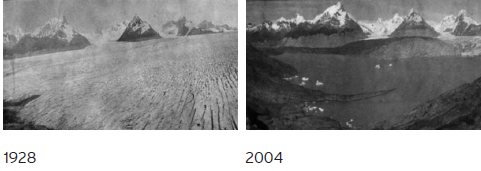 Grönland Buzulu
Son yıllarda kutuplardan kopan devasa buzullar.






Antarktika Yarımadası
Güney Kutbundan Larsen B Buz Tabakası’nın 
Kopması
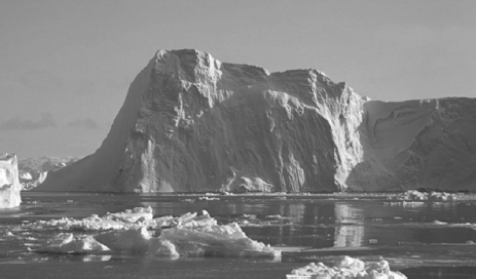 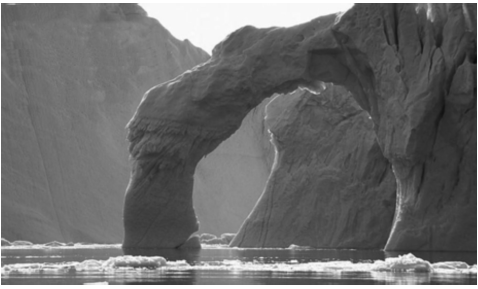 • Son 50 yılda Antarktika’da 2,5 °C’lik sıcaklık artışı ölçüldü.
• 1860 yılından günümüze küresel ortalama hava sıcaklıklarında 0,4 - 0,8ºC artış olmuştur. Bu geçen 1000 yılın herhangi bir döneminden daha büyüktür.
• Son buzul çağında yerküre ortalama sıcaklığı bu güne göre 5 ºC daha soğuktu.
• 1998 yılında Dünya sıcaklık ortalaması, 1961-1990 yılları arasındaki ortalama dünya sıcaklığından 0,57ºC daha fazla ölçüldü.
• Antartikada son 50 yıl içinde hava sıcaklığı 2,5˚C artmış ve 7 dev buzul kitlesinin alanı, 1974 yılından bu yana 13500 kilometrekare daralmıştır.
• Yaklaşık 12 bin yıllık olduğu tahmin edilen 3250 kilometrekarelik, 200 m derinliğinde, 750 milyon ton ağırlığında buz kütlesi ana parçadan ayrılmış ve binlerce aysberge bölünmüştür.
• Larsen-B buzulu, son 5 yılda 5700 kilometrekarelik bölümünü kaybetmiştir.
• Güney Kutbu’ndaki Thwaites büyük buzulundan 3400 kilometre karelik (Mayorka Adası kadar) buz kütlesi kopmuştur (22.03.2002). Bu haber “Güney Kutbu eriyor” başlığını taşıyor.
• Kuzey Kutbu Denizi: 1978’den bu yana % 6 oranında eridi. 30 yıl içine % 40 oranında inceldi.
• Grönland Buz Tabakası (Grönland): 1993’ten bu yana güney ve doğu köşelerinden her yıl 1 m kadar inceldi.
• Kolombiya Buzulu (Alaska, ABD): 1982’ten bu yana 13 km geri çekildi. 1999’da geri çekilme oranı günde 25 m’den 35 m’ye çıktı.
• Glacıer Natıonal Park (Kayalık Dağlar, ABD): 1850’den bu yana buzulların sayısı 150’den 50’ye indi. Geri kalanlar da 30 yıl içinde tümüyle kaybolabilir.
• Antarktika Deniz Buzu (Güney Okyanusu): 1973-1993 arasında Antarktika’nın batısındaki buz % 20 oranında azaldı ve azalması da sürüyor.
• Pine Adası Buzulu (Güney Antarktika): Buzun incelme oranı yıllık % 3.5
• Tasman Buzulu (Yeni Zelanda): 1971-1982 arasında ortalama 200 m inceldi ve 1991’den bu yana buzdağları kopmaya başlayarak çöküşü hızlandırdı.
• Meren, Carstenz ve Northwall Firn Buzulu (Irian Jaya, Endonzya): 1995’te geri çekilme yılda 45 m’ye ulaştı. 1936-1995 arasında buzulun alanı % 84 oranında küçüldü. Günümüzde Meren buzulu yok olma noktasındadır.
• Dokriana Bamak Buzulu (Himalayalar, Hindistan): 1998’de geri çekilme 20’ye ulaştı. Bundan önceki beş yılda geri çekilme 16.5 m idi.
KAYNAKÇA
Öğr. Gör. Nihat Demirtaş , Ankuzem ,Turizm ve Çevre, Ankara 2011 , s. 1-528